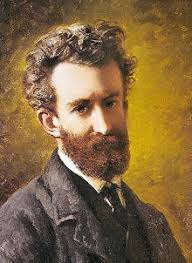 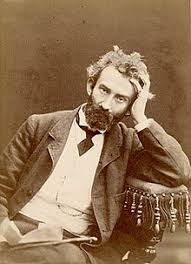 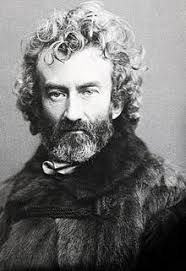 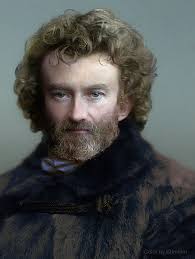 А) Никола́й Никола́евич Миклу́хо-Макла́й
Б) Христофор Колумб
В) Васко да Гама                                                        
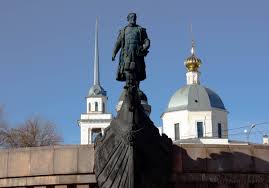 А) Афанасий никитин
Б) Христофор колумб 
В) Фернанд Магеллан
                       
А) Христофор колумб 
Б) Генрих Мореплаватель
В) Жак-Ив Кусто                                                                                     
А) Джеймс Кук
Б) Жюль Верн
В) Фернан Магеллан          
А) Марко Поло
Б) Карл Линней
В) Дарвин Чарльз                      
Миклухо - Маклай
Станция
Ой, кто это….?
Первый этап
Ваша задача угадать путешественников по фотографиям и описанию
Баллы:
1 бал – без вариантов ответа
0.5 балов – с вариантами ответа
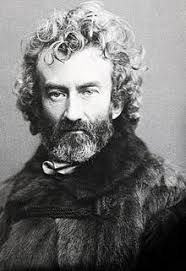 Кто это?Он открыл народ Новой Гвинеи. Он учил папуасов ,как нужно общаться с белыми людьми ,давал понять им ,что не все белые такие же добрые ,как он. В своих работах Николай Николаевич собрал важнейшие данные о Природе  и народах  Индонезии и Филиппин ,Австралии ,Меланезии и Западной Полинезии. Он составил и привез в Россию огромную коллекцию по  этнографии и антропологии.                 
Варианты ответов
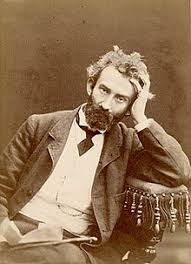 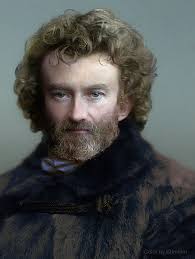 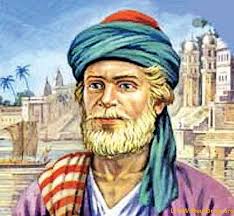 русский путешественник, писатель, тверской купец, автор знаменитых путевых записей, известных под названием «Хожение за три моря». Стал одним из первых европейцев, достигших Индии в XV веке 


Варианты
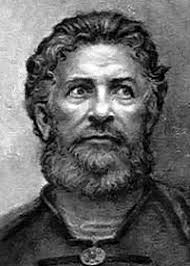 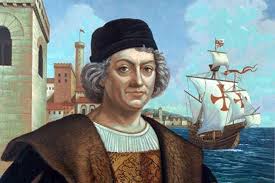 Он был первооткрывателем Америки. До конца жизни ошибочно считал, что она соединена с Азией тонким перешейком. Верил, что морской путь в Индию был открыт именно им, хоть история позже показала ошибочность его заблуждений. Варианты
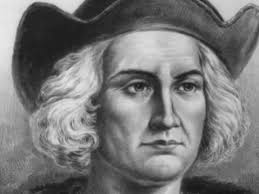 Обследовал и нанёс на карту малоизвестные и редко посещаемые до него части Ньюфаундленд и восточного побережья Канады, Австралии, Новой Зеландии, западного побережья Северной Америки, Тихого, Индийского и Атлантического океанов. Английский моряк.



Варианты
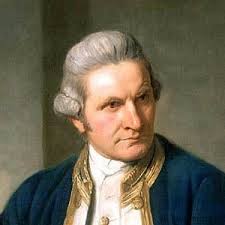 (1254-1324) – первый великий путешественник. В конце тринадцатого века он совершил, по тем временам, невероятный по дальности и длительности поход на Восток. Монголия, Китай, Япония, Юго-Восточная Азия, Персия – вот неполный перечень стран, в которых он успел побывать. Свои впечатления он описал в своей «Книге о разнообразии мира».      
Варианты
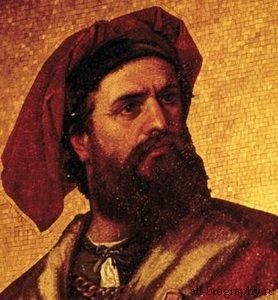 Ой где это…..?
Второй этап
Ваша задача угадать город по фотографиям
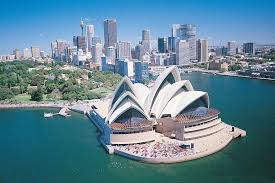 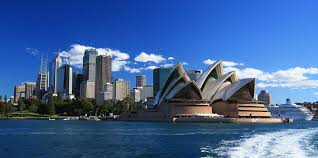 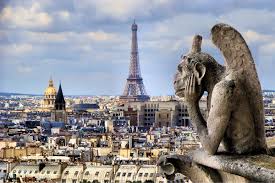 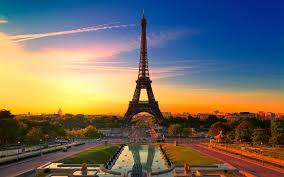 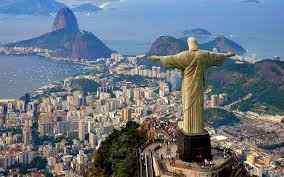 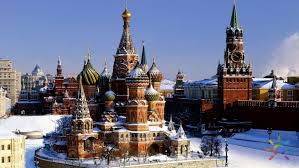 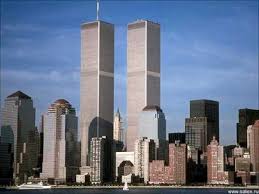 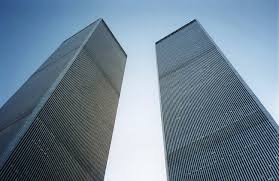 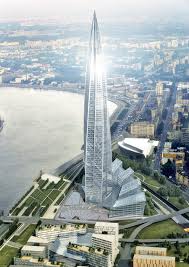 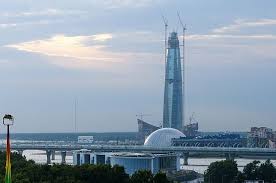